Application of GEMS measurements for NO2 monitoring in Asia
Naveed Ahmad, Changqing Lin, Alexis Lau
The Hong Kong University of Science and Technology
Jhoon Kim
Yonsei University

TEMPO/GEMS Joint Science Team Workshop, Hawaii
August 26-30, 2024
1
GEMS columnar measurements
Annual average of the VCDs of NO2 from GEMS in 2021
Satellite provides vertical column densities (VCDs) of NO2. Ground-level concentrations are important in air quality study.
Major bridge linking satellite VCDs with ground-level concentration is NO2 mixing height (NMH), which is determined by the properties (e.g., stability) of the PBL.
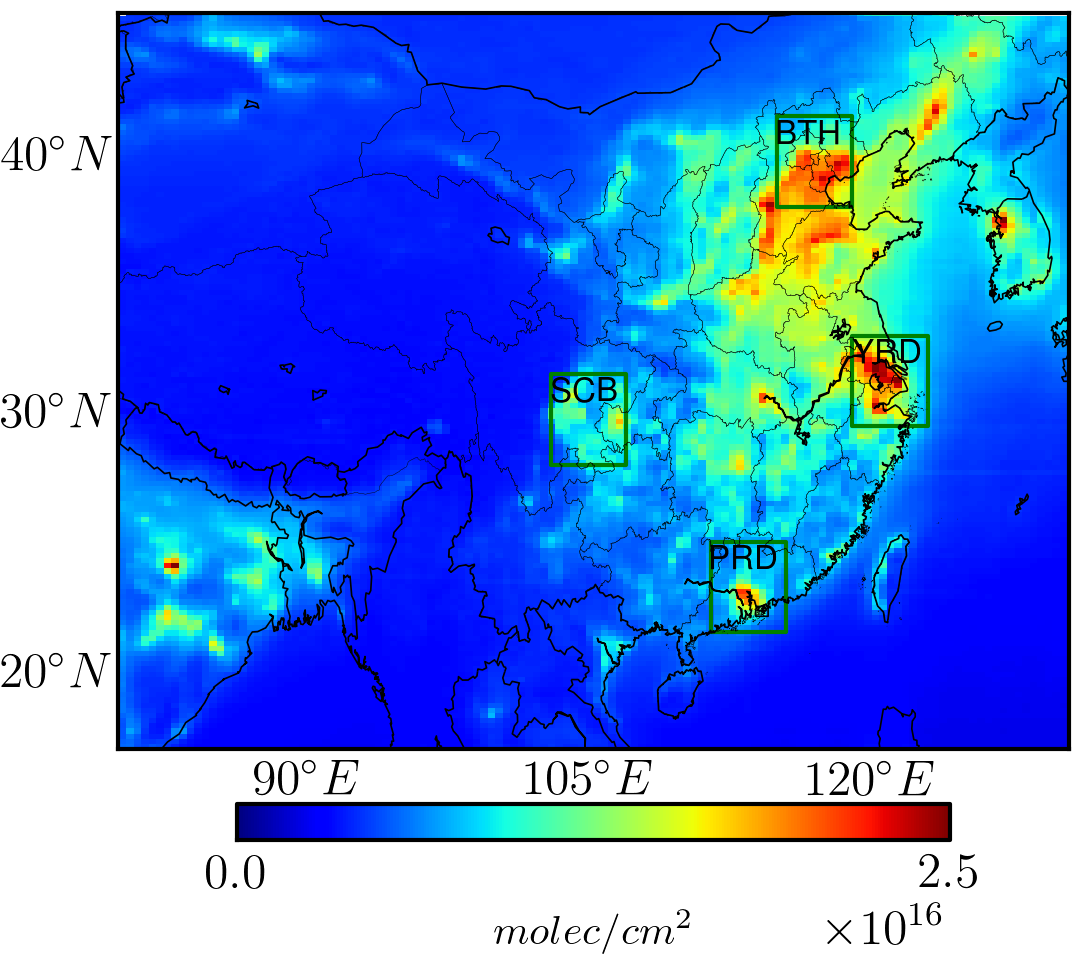 2
A nested machine learning model to estimate ground-level NO2 from its VCDs
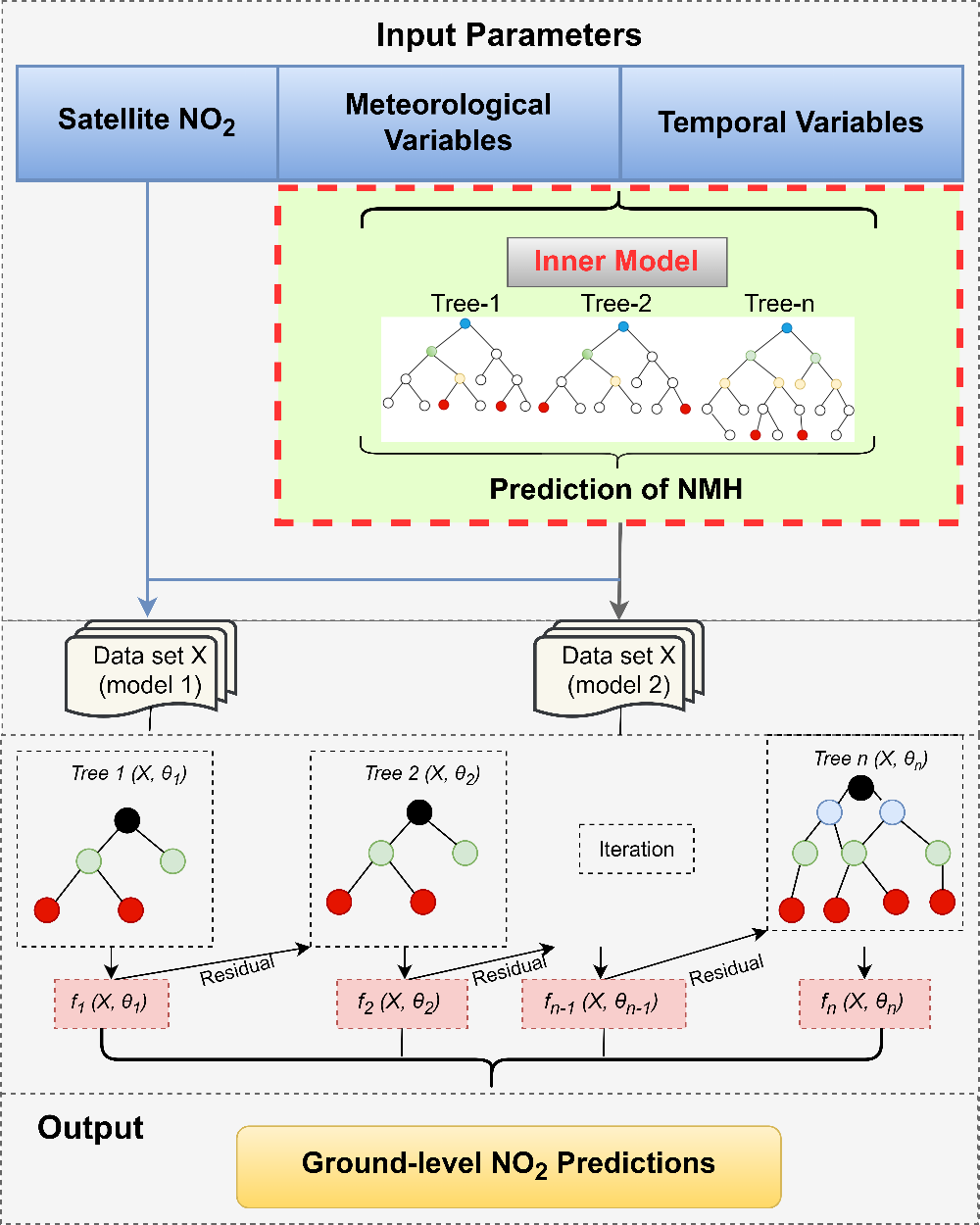 The nested machine learning model directly incorporates NO2 mixing height (NMH) into the methodological framework.
The inner machine learning model predicts the NMH from meteorological parameters, which were then input into the main machine learning model (XGBoost) to predict ground-level NO2 from its VCDs.
3
A comparison of NO2 mixing height (NMH) and traditional mixing layer height (MLH)
Beijing in 2021
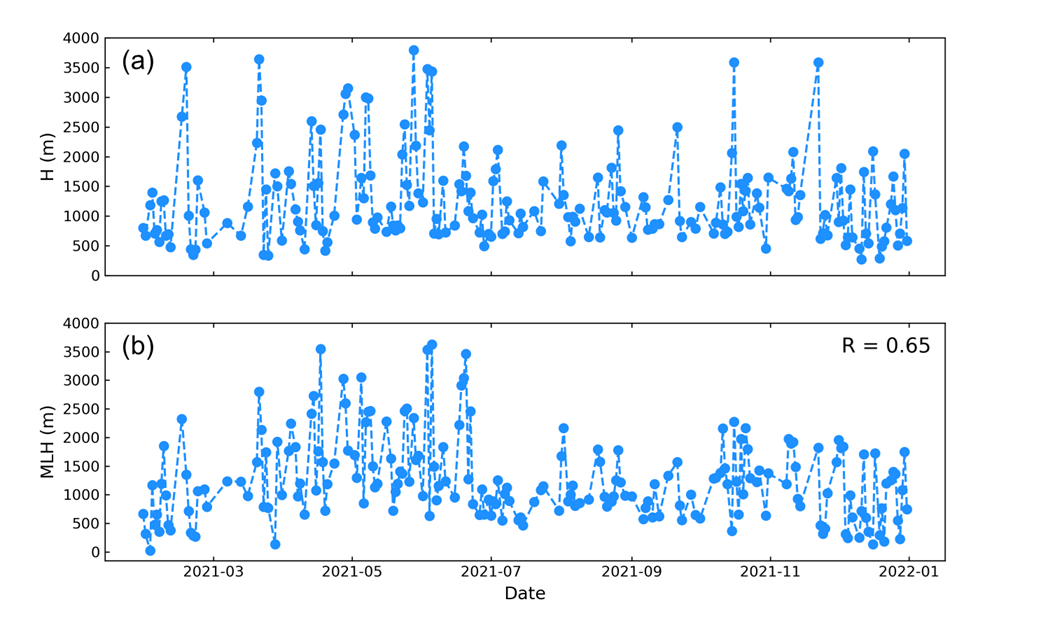 Mixing layer height (MLH) calculated from vertical profiles of meteorological values from balloon measurements
4
Associations between NO2 mixing height (NMH) and meteorological parameters
T & NMH
WS & NMH
P & NMH
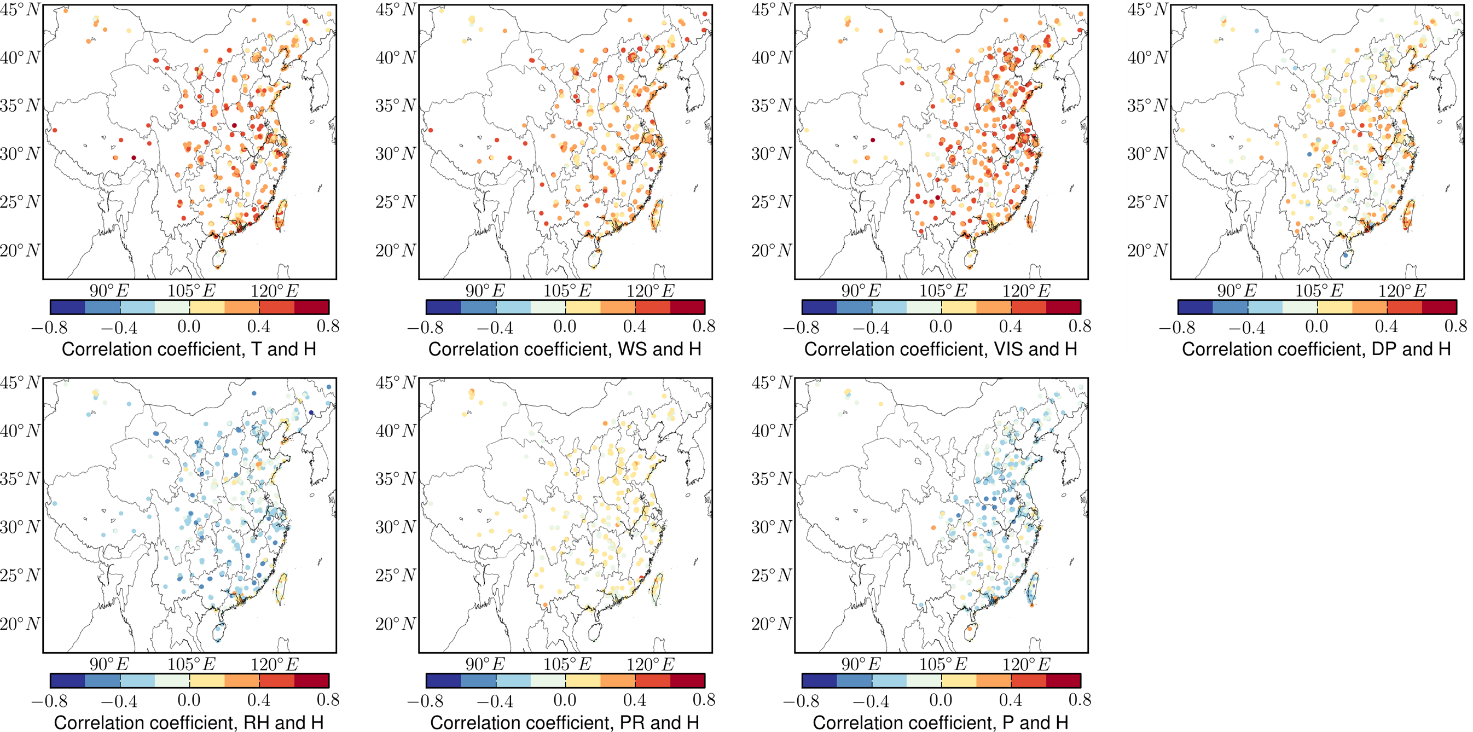 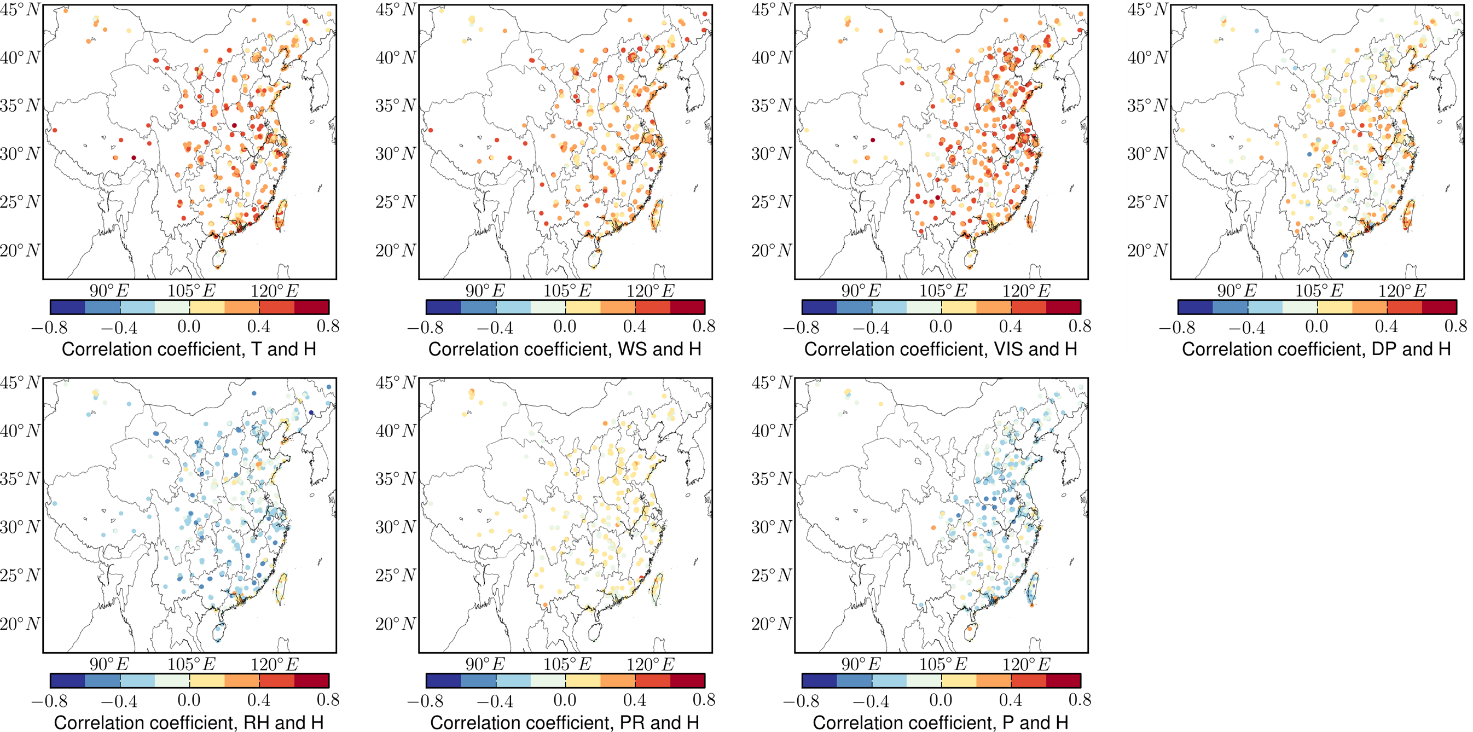 Positive correlation between the NO2 mixing height and temperature and wind speed (increased T and WS→ unstable), while negative associations were found with ground air pressure (increased P→ stable).
5
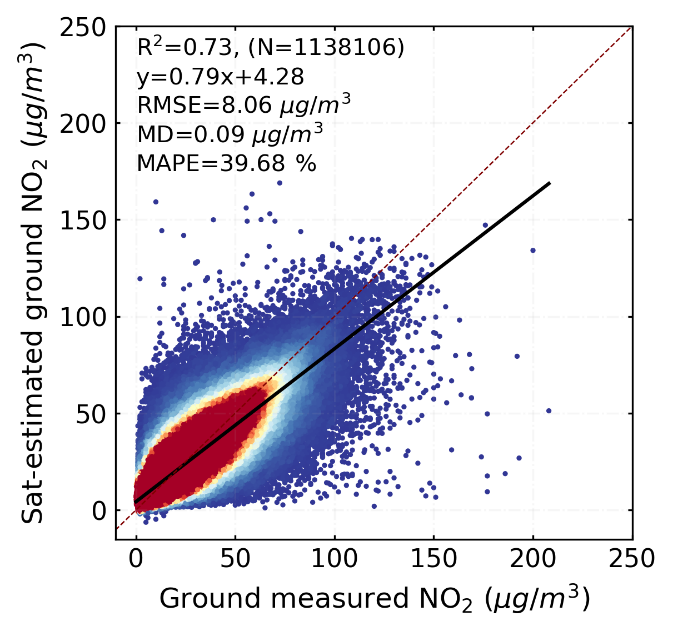 Effect of NMH on column-to-ground conversion
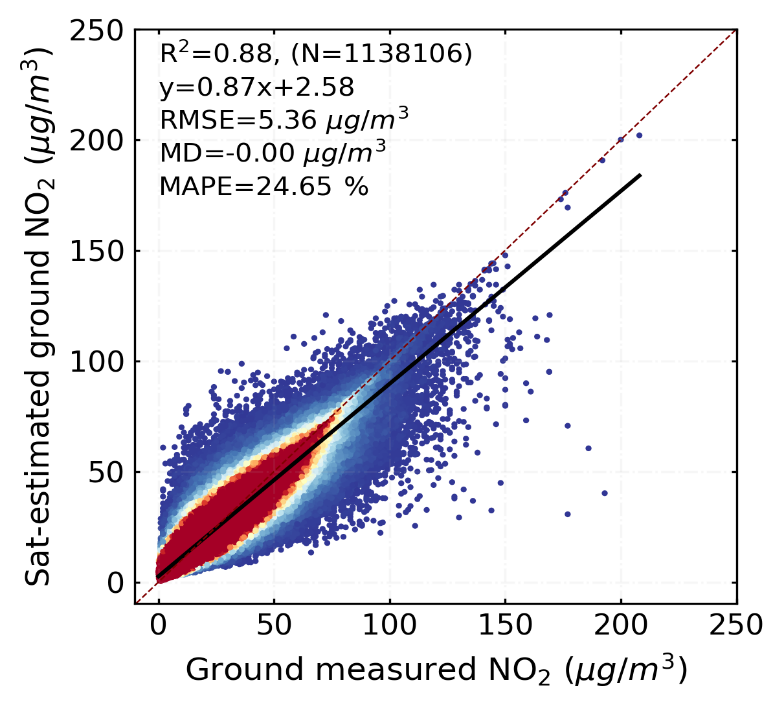 10-fold cross-validation
Full-trained model
R2=0.73
R2=0.88
(b)
(a)
Basic model does not consider NMH
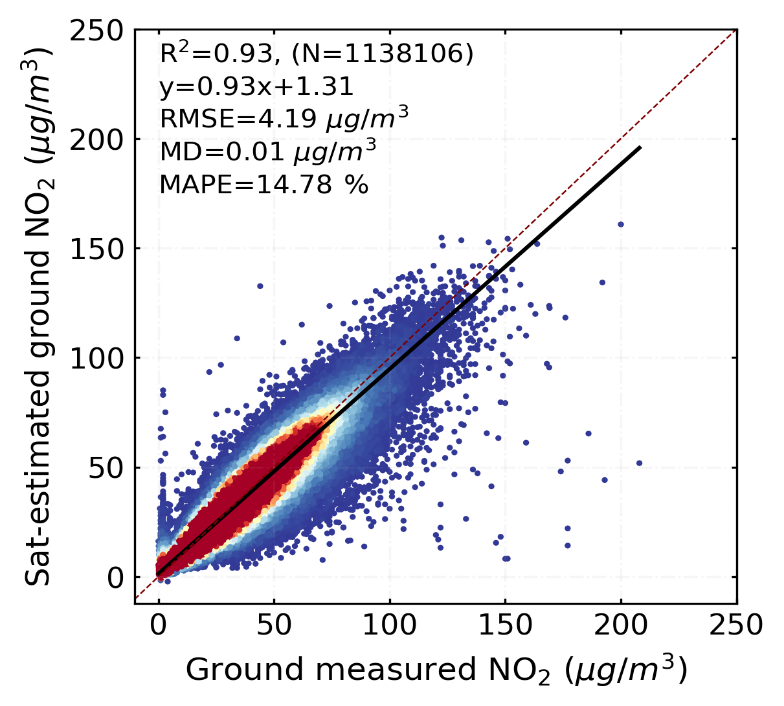 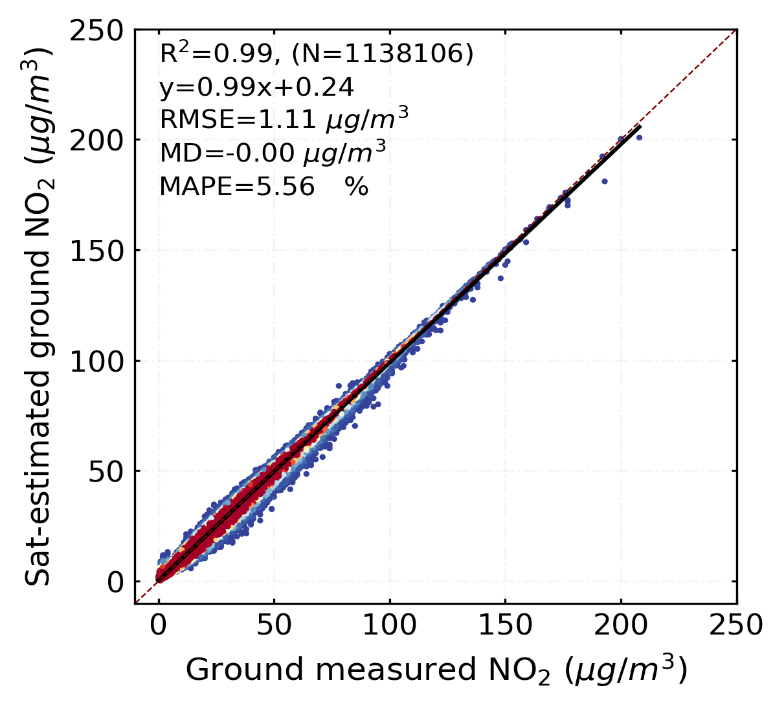 The inclusion of NMH significantly enhances the accuracy of estimating ground-level NO2, reducing bias and improving R² values.
R2=0.93
R2=0.99
(c)
(d)
Nested model considers NMH
6
Feature contribution from different input variables
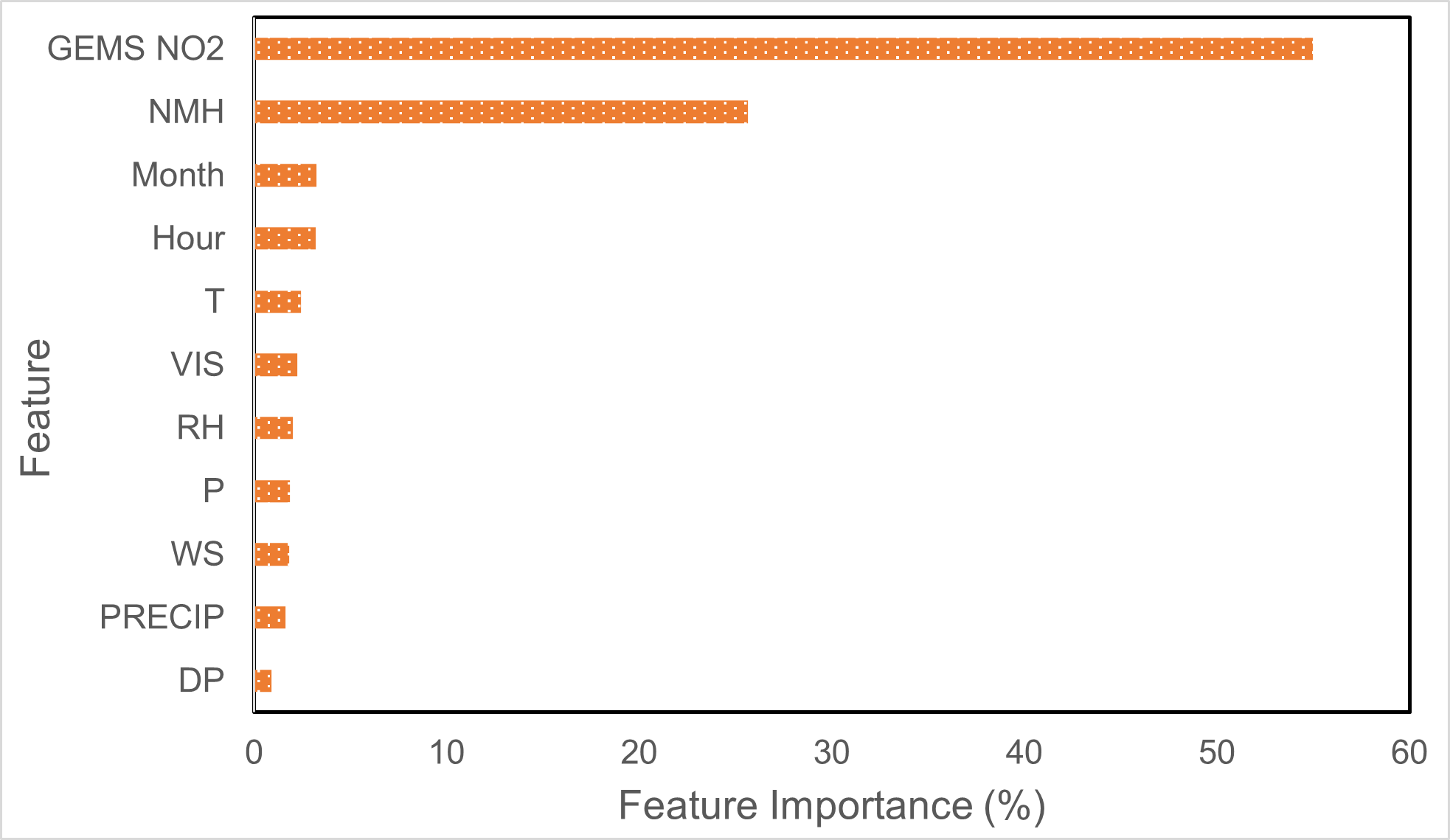 GEMS NO2 VCDs were identified as the top important predictor variable, while the second important predictor was NO2 mixing height (NMH).
7
Diurnal variations in ground-level NO2 in China
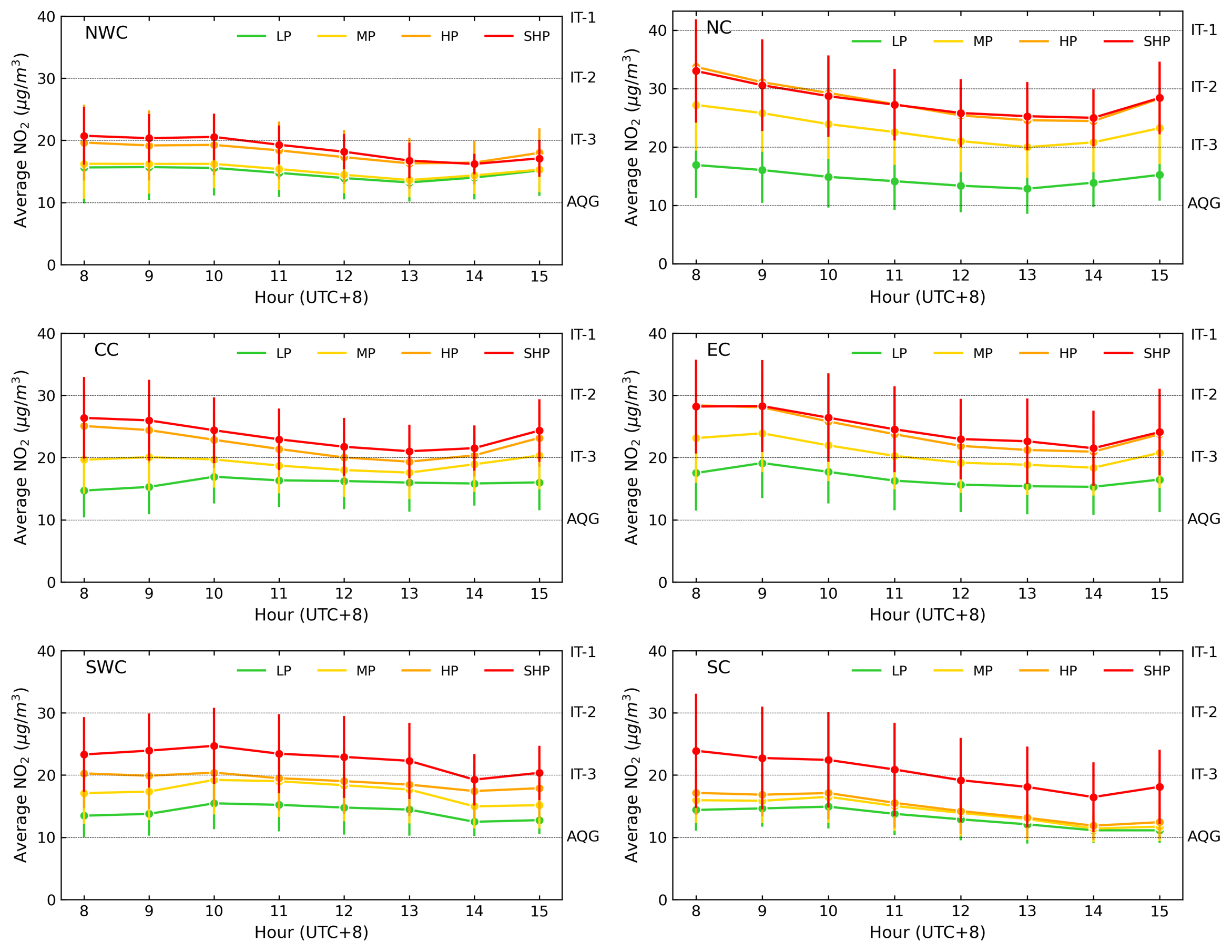 Highly populated
Light populated
Supremely highly populated
Moderately populated
Highly populated urban areas typically experienced peak NO2 during early morning rush hours, whereas lightly populated rural areas observed a slight increase in NO2 levels one or two hours later, likely due to local emissions or regional pollutant dispersion from urban sources.
8
Summary
We developed a nested XGBoost machine learning model to convert VCDs of NO2 into ground-level NO2 using GEMS measurements. The inner machine learning model predicted NO2 mixing height (NMH) from meteorological parameters, which were then input into the main machine learning model to predict the ground-level NO2 from its VCDs. The inclusion of NMH significantly enhanced the accuracy of ground-level NO2 estimates.

Geostationary satellites show significant advantages in providing detailed air pollution information at an hourly resolution. Highly populated areas typically experienced peak NO2 concentrations during the early morning rush hours, whereas areas categorized as lightly populated observed an increase in NO2 levels one or two hours later (local emissions, regional dispersion from urban sources).
9
Thank you for your attention!
Q & A
10